What Is Jesus To You!
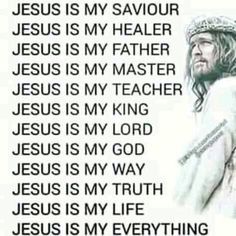 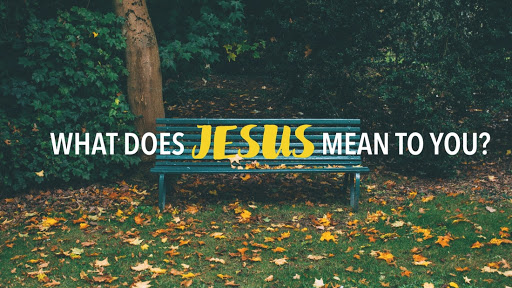 What Is Jesus To You?
To Some Christ Means Sorrow and Misery.
To Some Christ Means a Disappointment.
To Some Christ Means A Burden.
To Some Christ Is For Emergency Only.
Key Passages
Matthew 19:16-22
2 Corinthians 7:10
John 1:11
John 6:66
Hebrews 11:24-26
Matthew 11:28-30
Galatians 2:20
Psalms 5:11-12
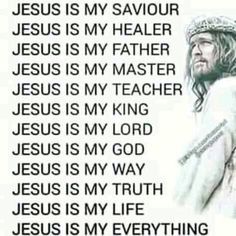 Jesus Should Mean Everything To Us!